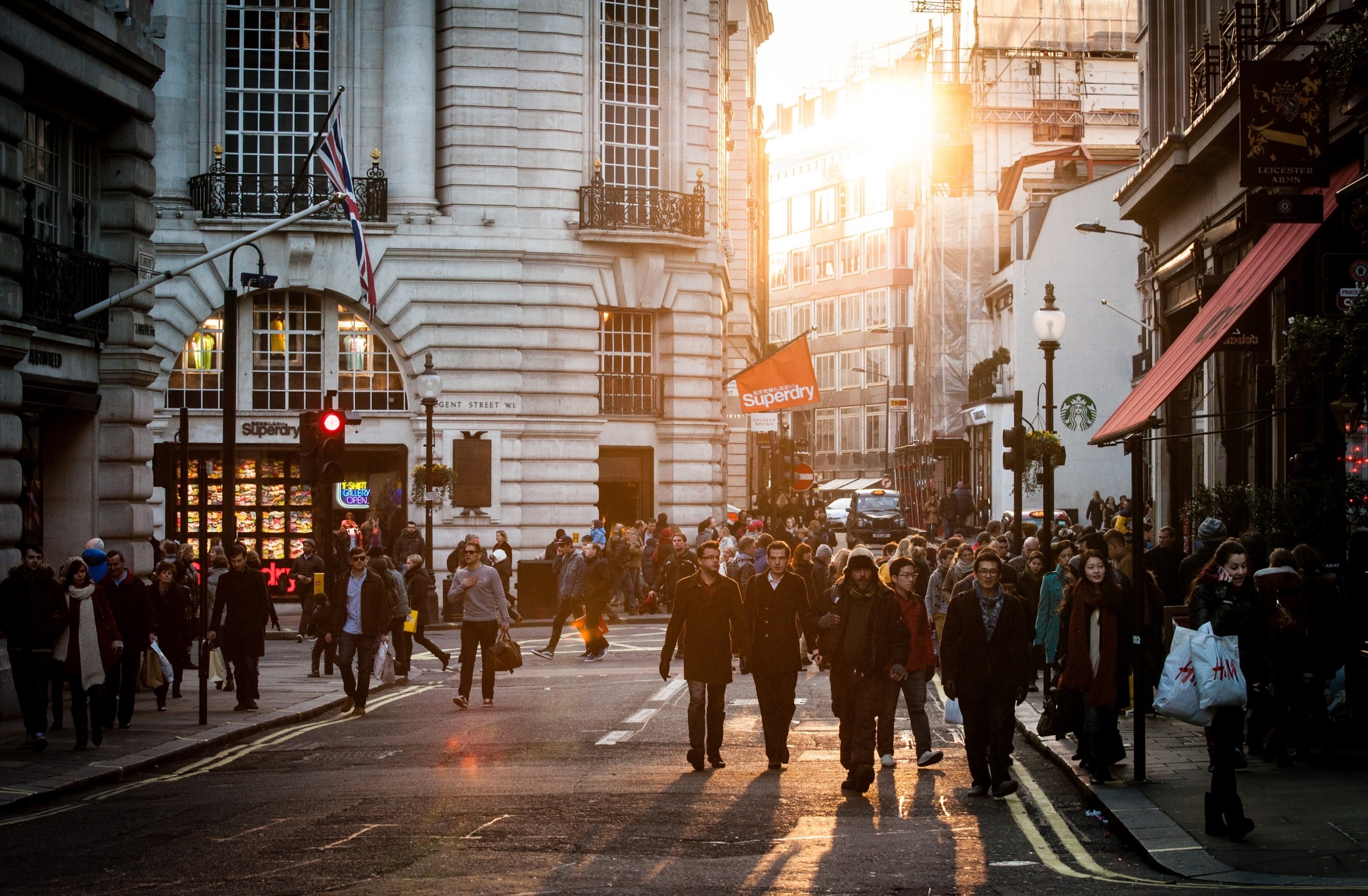 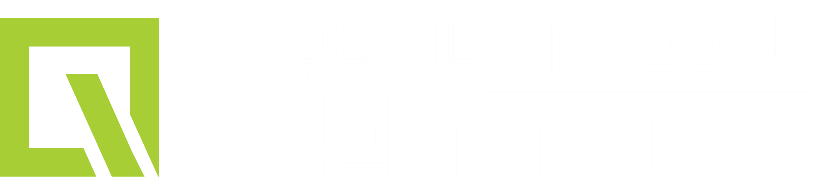 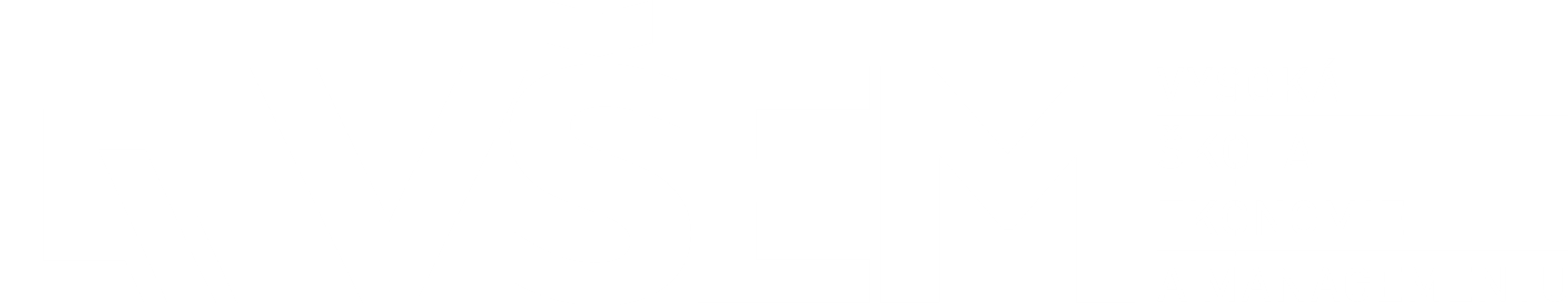 Informační systémy a technologie
Jakub Nedvěd
Témata prvního ročníku – druhá část
Práce s počítačem, operační systém, soubory, adresářová struktura
Tabulkový procesor
Počítačová grafika
teorie počítačové grafiky, základní pojmy, principy a rozdělení
grafická kompozice
barvy
běžné grafické formáty souborů
konverze mezi jednotlivými grafickými formáty
používání digitálního fotoaparátu, zásady kompozice obrazu
rastrová grafika (základní úpravy fotografií, výběry, kreslící nástroje, vrstvy, koláže, efekty atd.)
vektorová grafika (kreslení základních grafických objektů, výběry objektů, seskupení objektů, pořadí objektů, text, rastrové obrázky, beziérovy křivky, export do pdf atd.)
Vysoká škola ekonomie a managementu
2
Nároky - prezentace
Minimálně 1 prezentace za pololetí
Známka má stejnou váhu jako písemná práce
Příprava v libovolné aplikaci na tvorbu prezentací
Osobní prezentování před třídou
Délka 15 minut
Prezentace vede k diskusi
Vybrat si téma z předchozí stránky z prvních dvou oblastí (třetí oblast v druhém pololetí)
Možné vlastní téma po konzultaci s profesorem
Vysoká škola ekonomie a managementu
3
Počítačová grafika - Úvod
Počítačová grafika umožňuje rychlou komunikaci
Zvyšuje množství předávané informace.
Podporuje jejich pochopení a schopnost zapamatování díky vizualizaci dat.
Grafika prezentuje informace v podobě, která je pro člověka srozumitelnější - symboly, barvy, ...
Některé grafické symboly jsou navíc známé téměř ve všech kulturách. Takovým symbolem je například šipka (letící šíp) - udává směr.
Podobně jsou lidem jasné ikony nebo piktogramy.
Vysoká škola ekonomie a managementu
4
Počítačová grafika - Úvod
Počítačová grafika je hlavním důvodem k masovému rozšíření osobních počítačů
2D POČÍTAČOVÁ GRAFIKA
Pracuje s dvojrozměrnými objekty - geometrickými obrazci, texty, křivkami, čárami, fotografiemi, obrázky. Obecně ji můžeme rozdělit na dvě hlavní části - vektorovou a rastrovou (bitmapovou).
3D POČÍTAČOVÁ GRAFIKA
Pracuje s objekty v trojrozměrném souřadnicovém systému. Z těchto dat bývá renderován 2D obrázek. Využívá se v zábavním průmyslu (filmy, hry), ve vědě a průmyslu (např. vizualizace, simulace), Nejnověji ve stále populárnějším 3D tisku a virtuální realitě.
Vysoká škola ekonomie a managementu
5
Počítačová grafika - Úvod
RASTROVÁ (BITMAPOVÁ) GRAFIKA
Rastrový obrázek je složen z rastru - pravoúhlé mřížky. Základní prvky obrazu - pixely.
Každý pixel popsán barvou.
 KLADY:
realistická
jednoduché pořízení - fotoaparát, skener
možnost ovládat každý pixel obrázku
výborná práce s barvou
 ZÁPORY:
ztráta kvality při transformaci
větší objem dat souboru (datová velikost)
Vysoká škola ekonomie a managementu
6
Počítačová grafika - Úvod
VEKTOROVÁ GRAFIKA
Vektorový obrázek je složen z objektů - křivek, geometrických tvarů a jejich barevných výplní.
Podstatné vlastnosti objektu – umístění, délka, směr, barva, tloušťka čáry, barva výplně
 KLADY:
libovolná transformace
práce s každým objektem zvlášť
menší objem dat souboru (datová velikost)
 ZÁPORY:
náročnost tvorby
menší realističnost obrázku
horší možnosti práce s barvou
Vysoká škola ekonomie a managementu
7
Počítačová grafika - Úvod
PIXEL (Picture element)
Obrázky se v bitmapové grafice skládají z mnoha drobných obrázkových bodů. Každý bod má přiřazenou barvu.
Jeden obraz může tvořit i několik milionů těchto bodů, které jsou vyskládány v takzvaném rastru (bitmapě).
Jednomu takovému bodu se říká pixel, jinými slovy obrazový bod.
Velikost i tvar pixelů nejsou přesně dané a mohou se obrázek od obrázku lišit.
Vysoká škola ekonomie a managementu
8
Počítačová grafika - Úvod
ROZLIŠENÍ OBRÁZKU (Resolution) a PPI (Pixels Per Inch)
Rozlišení (Resolution) informuje o jemnosti rastru, o množství pixelů.
PPI je zkratka slov Pixels Per Inch, česky obrázkových bodů na palec.
Hodnota délky jednoho palce je 2,54 cm a PPI (DPI) udává, kolik se do této délky vejde pixelů (bodů).
Například do obrázku s rozlišením 50 PPI se do 2,54 cm se vejde 50 pixelů.
Čím vyšší počet bodů, tím detailněji a ostřeji obrázek vypadá.
Nízké hodnoty PPI mají za následek nekvalitní "zubatý" obrázek. Vysoké hodnoty PPI jsou velmi náročné na paměť (objem dat)
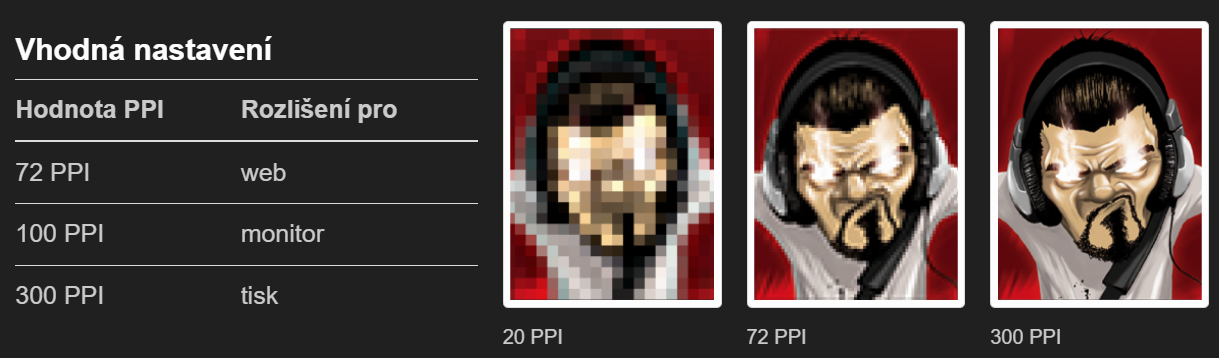 Vysoká škola ekonomie a managementu
9
Počítačová grafika - Úvod
VELIKOST OBRÁZKU
Celkový počet obrazových bodů na šířku a výšku obrazu.
Například velikost 600 × 400 pixelů vyjadřuje, že do obrázku se na šířku vejde 600 pixelů a na výšku 400 pixelů.
Zmenšování rastrového obrázku s sebou přináší ztrátu informací - kvality obrázku. Zmenšovat tedy sice můžeme, ale (zpětným) zvětšováním rastrového obrázku dojde ke ztrátě kvality.

Příklad: Stáhněte si obrázek https://3zskadan.cz/grafika/images/DU/teorie/prijmeni_velikost.jpg
Otevřete v Malování a snižte velikost obrázku na 30×44 pixelů. Následně zvyšte velikost na 1200×1760 pixelů. Výsledný obrázek neukládejte, ale prohlédněte si k jakým změnám došlo.
Vysoká škola ekonomie a managementu
10
Počítačová grafika - Úvod
BARVY
Barvy jsou tvořeny (míchány) ze základních barev. Míchání se zapisuje různými logickými způsoby - barevnými modely.
BAREVNÝ MODEL	POPIS
RGB			míchání tří světel - červená, zelená, modrá
CMYK			míchání skutečných barev (tiskárna) nebo simulace míchání- azurová, 				purpurová, žlutá, černá
HSB			barva vzniká výběrem odstínu, jeho sytosti a jasu
Hexadecimální kód 	černá: #000000, bílá: #FFFFFF (00 - světlo zhasnuté, FF - svítí v plné 				intenzitě)
Vysoká škola ekonomie a managementu
11
Počítačová grafika - Úvod
BAREVNÉ MODELY
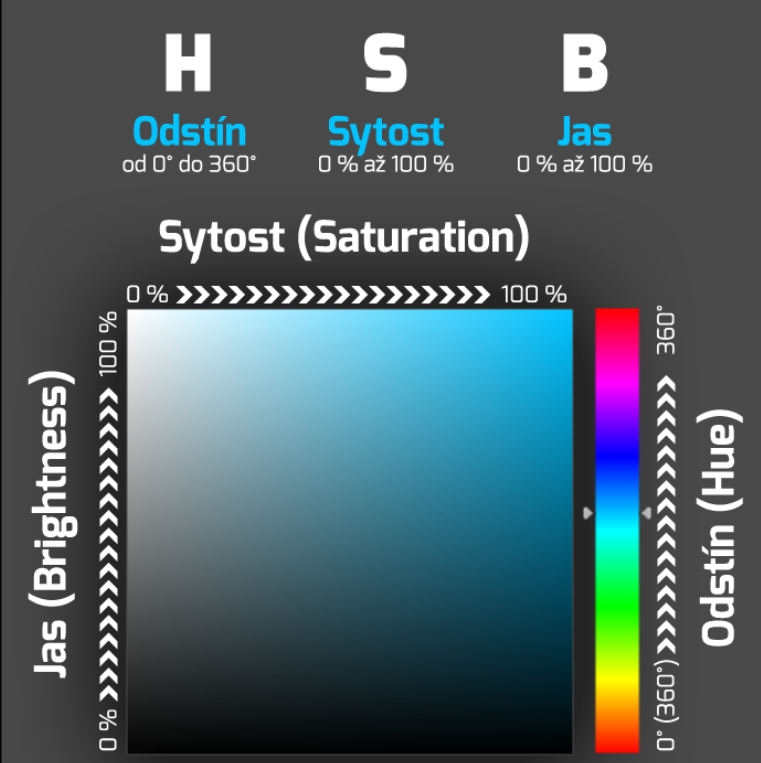 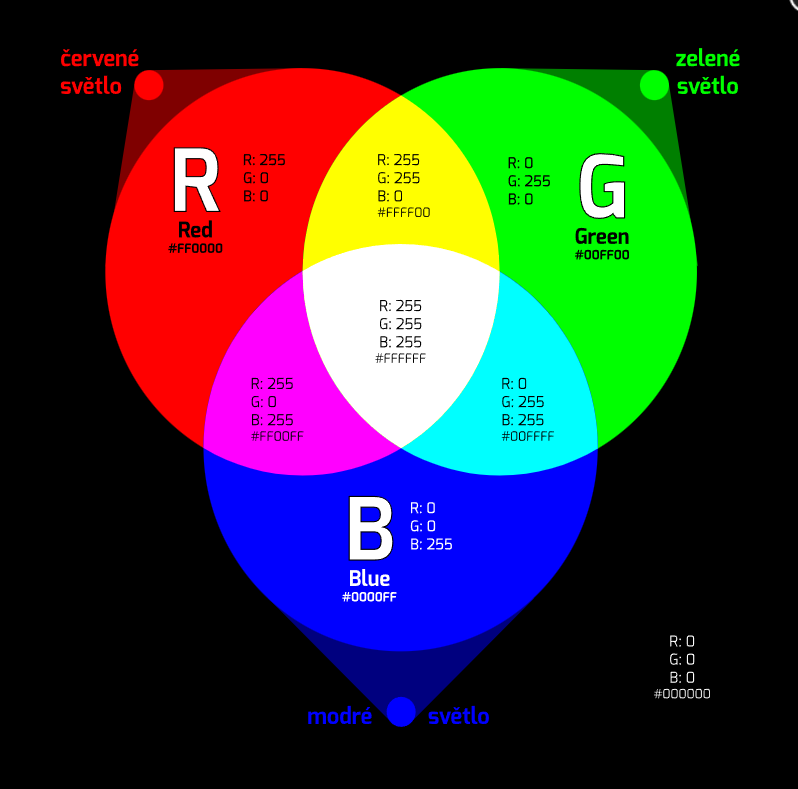 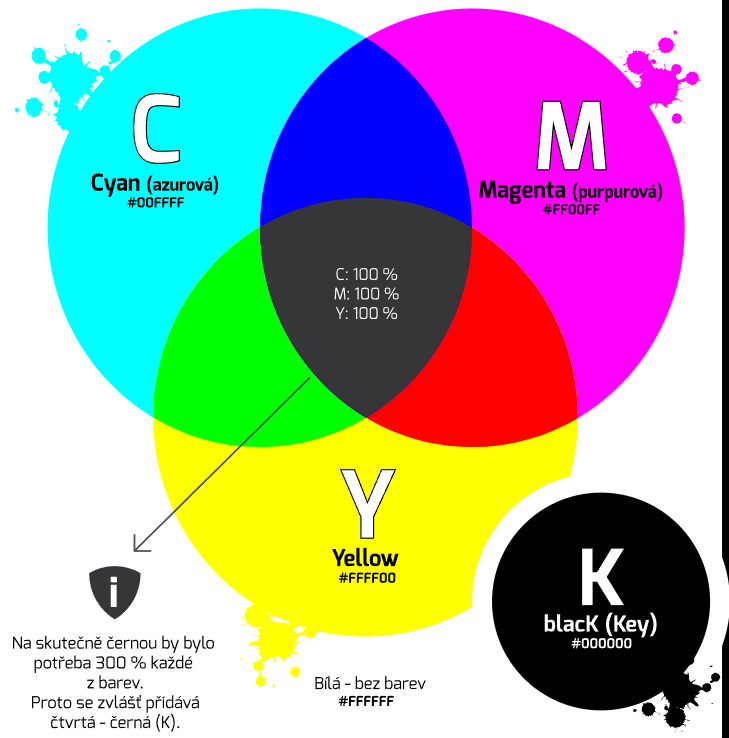 Vysoká škola ekonomie a managementu
12
Počítačová grafika - Úvod
BAREVNÁ HLOUBKA
Udává, kolik bitů je vyhrazeno pro přenos barevné informace o jednom bodu. Konkrétně, počet bitů popisujících bod z hlediska počtu barev, které může každý bod nabýt.
Lidské oko je schopné rozeznat cca 10 000 000 barev
Vysoká škola ekonomie a managementu
13
Počítačová grafika - Úvod
BAREVNÁ HLOUBKA








Použijte libovolný obrázek z internetu, otevřete v Malování, postupně měňte a ukládejte soubor s následující barevnou hloubkou a ve formátu: a) 8bitový barevný, b) 24bitový barevný, c) 1bitový černobílý
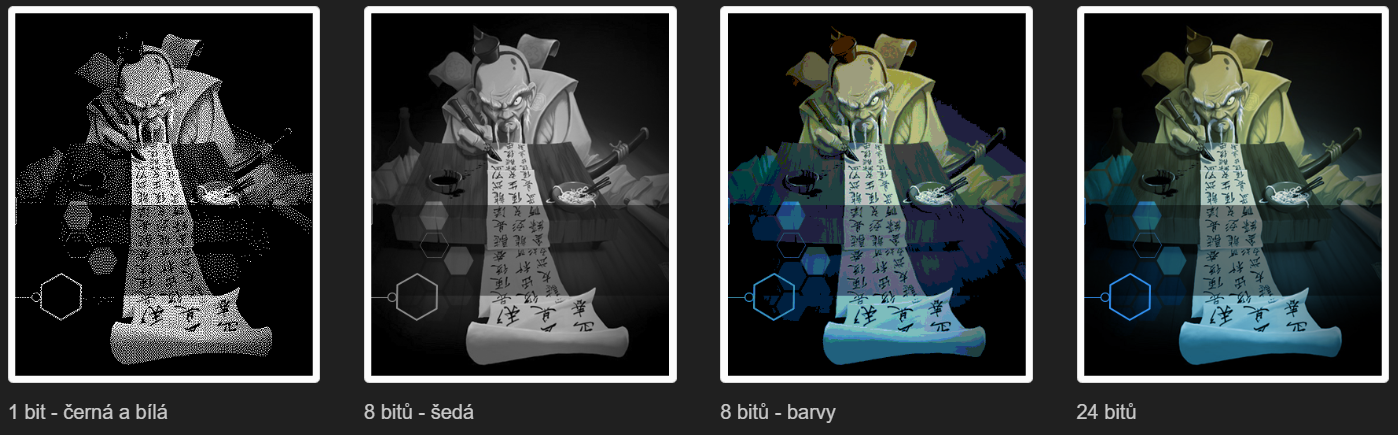 Vysoká škola ekonomie a managementu
14
Počítačová grafika - Úvod
GRAFICKÉ FORMÁTY
Grafické formáty dělíme podle způsobu uložení (zakódování) grafických dat, a to do dvou skupin:
RASTROVÉ (BITMAPOVÉ) FORMÁTY - ukládají data popisující obraz jako bitovou mapu
VEKTOROVÉ FORMÁTY - obsahují seznam grafických objektů obrázku
Vysoká škola ekonomie a managementu
15
Počítačová grafika - Úvod
RASTROVÉ (BITMAPOVÉ) FORMÁTY
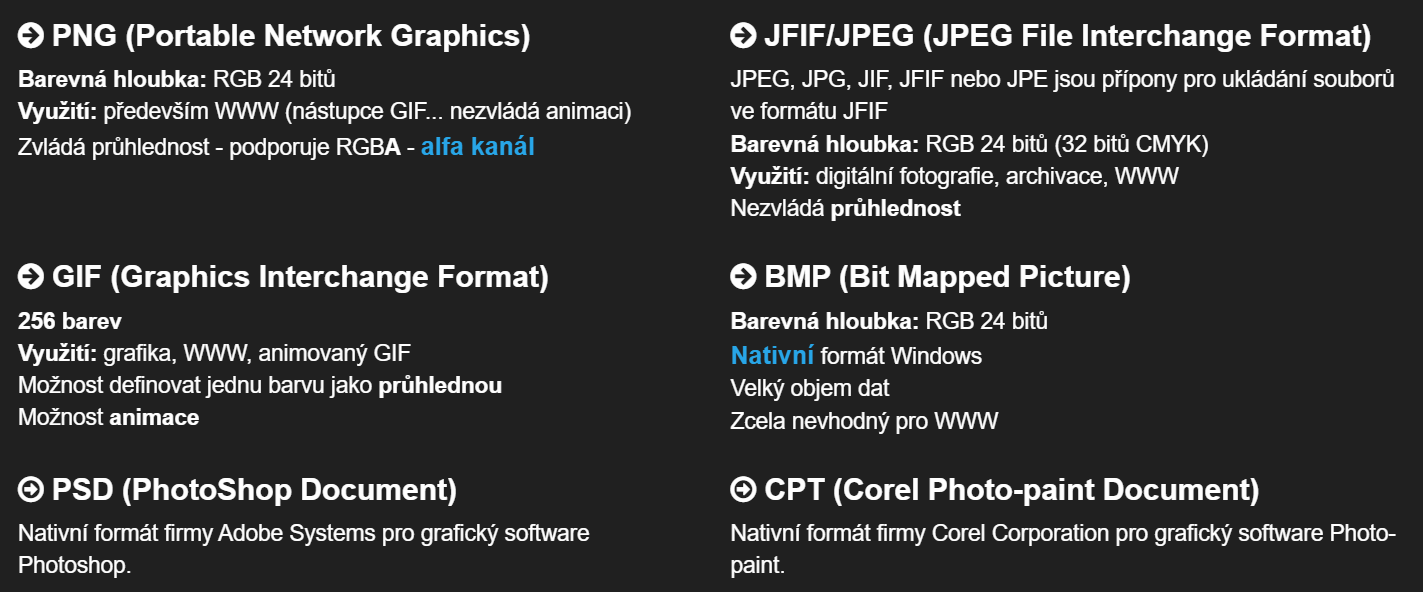 Vysoká škola ekonomie a managementu
16
Počítačová grafika - Úvod
VEKTOROVÉ FORMÁTY
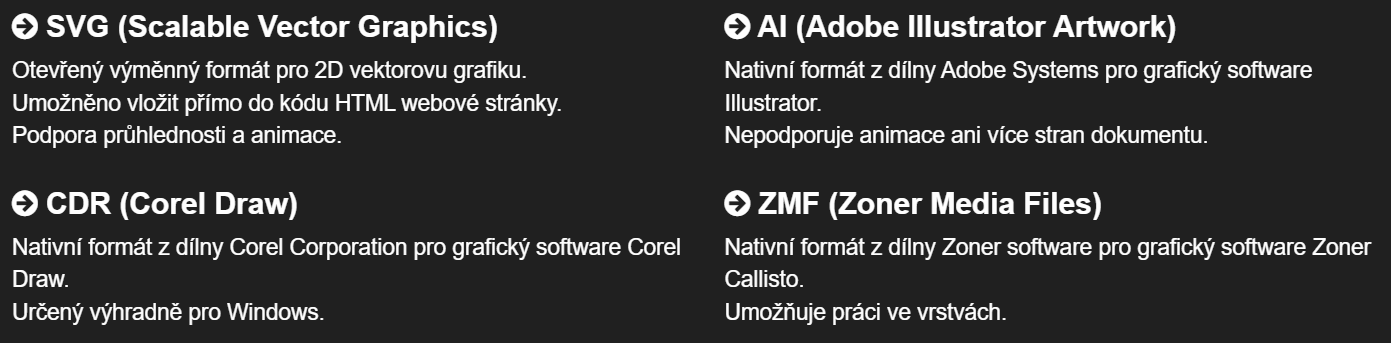 Vysoká škola ekonomie a managementu
17
Počítačová grafika - Úvod
GUI (Graphical User Interface)
GUI je zkratka, která v češtině znamená grafické uživatelské rozhraní. Umožňuje uživatelům ovládat software/hardware pomocí interaktivních ovládacích prvků.
GUI představuje informace a akce, které jsou pro uživatele zobrazována pomocí grafických prvků (např. ikon).
Vysoká škola ekonomie a managementu
18
Počítačová grafika - teorie počítačové grafiky, základní pojmy, principy a rozdělení
Prezentace k prohlédnutí:
https://zs-zelatovska.cz/upload/5648436964vy-32-inovace-110-pocitacova-grafika-uvod.pdf
https://aratideshmukh.files.wordpress.com/2020/07/basics-of-computer-graphics-ppt.pdf
https://3zskadan.cz/grafika/teorie.html
Videa:
https://www.youtube.com/watch?v=kiUGidgMKUM
https://www.youtube.com/watch?v=W2xknX3k6FY
https://www.youtube.com/watch?v=cvcAjgMUPUA
https://www.youtube.com/watch?v=RNvYGcgoGcs
Vysoká škola ekonomie a managementu
19
Počítačová grafika – Úvod
Úkol – rozdíl mezi rastrovým a vektorovým obrázkem
Kód pro popis obrázku pomocí rastrového zápisu
Kód pro popis obrázku pomocí vektorového zápisu
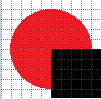 Vysoká škola ekonomie a managementu
20
Počítačová grafika – Grafická kompozice
Prezentace a odkazy
https://slideplayer.cz/slide/3293685/
https://cs.wikipedia.org/wiki/Obrazová_kompozice
https://pixlr.com/cz/x/#home
https://www.thegraphicdesignschool.com/dex/
https://graphicmama.com/blog/design-composition-things-know/
Videa:
https://www.youtube.com/watch?v=eEWRbpDu6CU
https://www.youtube.com/watch?v=a5KYlHNKQB8
Vysoká škola ekonomie a managementu
21
Počítačová grafika – Grafická kompozice
Vybraná pravidla grafické kompozice:
Pravidlo třetin
Vodicí linie / Perspektiva
Zarámování
Symetrie
Vzory a opakování / Rytmus
Kontrast
Vysoká škola ekonomie a managementu
22
Počítačová grafika – Grafická kompozice
Vybraná pravidla grafické kompozice (1/6) - Pravidlo třetin
Zjednodušená verze principu zlatého řezu je jedním z nejčastějších pomůcek při komponování obrazu – dnes už si ji můžeme zobrazit dokonce na displeji fotoaparátu a stejně tak v editačních programech při ořezu fotografie. Pravidlo třetin lze využít k rozdělení obrazu prostřednictvím linií a/nebo ke zdůraznění hlavních objektů na snímku – tak, že je umístíme do průsečíků přímek.​
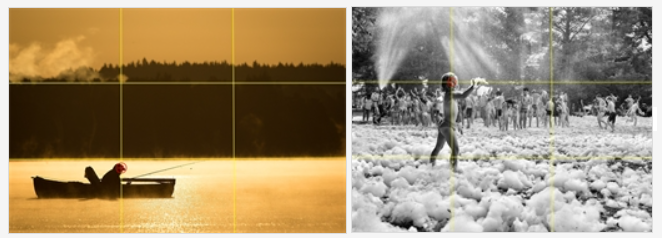 Vysoká škola ekonomie a managementu
23
Počítačová grafika – Grafická kompozice
Vybraná pravidla grafické kompozice (2/6) - Vodicí linie / Perspektiva
Přirozené linie v záběru – koleje, ale i zdi, zábradlí, cesty, světelné paprsky – slouží nejen ke zdůraznění perspektivy, čili hloubky obrazu, ale též jako vodítka táhnoucí divákovo oko k ústřednímu objektu snímku. Vodicí linie mohou dle autorova záměru fungovat jako jakýsi návod ke „čtení“ snímku.
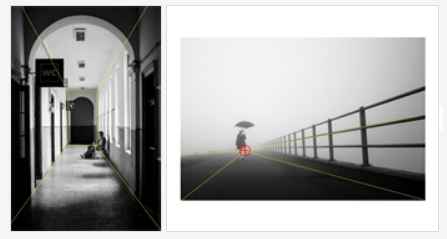 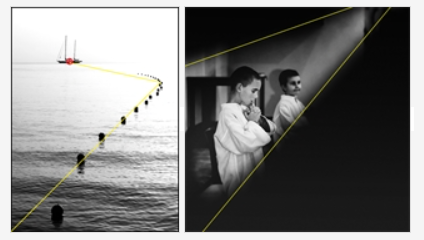 Vysoká škola ekonomie a managementu
24
Počítačová grafika – Grafická kompozice
Vybraná pravidla grafické kompozice (3/6) - Zarámování
Průhledy do krajiny skrze skály, stromy apod., objekt umístěný v otevřených dveřích, oknech, autoportrét či odraz v zrcadle… existuje sto a jeden způsob, jak přirozeně zarámovat objekt našeho zájmu a přitáhnout k němu kýženou pozornost.
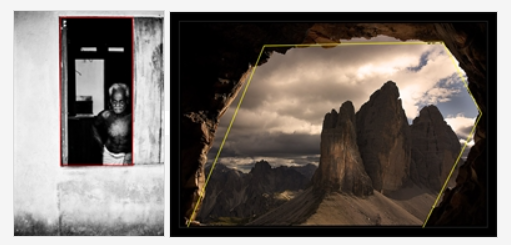 Vysoká škola ekonomie a managementu
25
Počítačová grafika – Grafická kompozice
Vybraná pravidla grafické kompozice (4/6) - Symetrie
Umístění hlavního objektu do středu snímku je leckdy považováno za chybu – pokud už se tedy k takovému kroku rozhodnete, měli byste splnit několik podmínek. Tou hlavní je symetrie, tedy rovnoměrné rozmístění obrazových prvků po stranách objektu, popřípadě jejich maximální eliminace. Pro středovou kompozici jsou Ideální přirozeně souměrné předměty, jako třebas tvář či tělo živočicha, včetně člověka, architektura, květy…
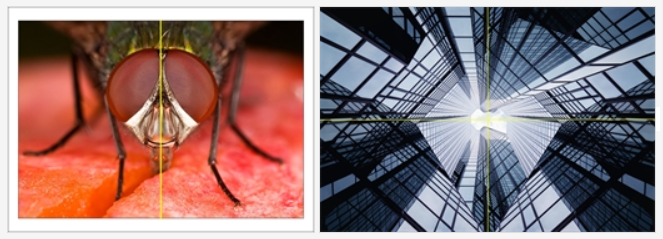 Vysoká škola ekonomie a managementu
26
Počítačová grafika – Grafická kompozice
Vybraná pravidla grafické kompozice (5/6) - Vzory a opakování / Rytmus
Rytmus je přirozenou součástí lidského života. Vše kolem nás se odehrává v určitém rytmu, od dýchání po střídání ročních období, opakování je tedy něčím obecně srozumitelným. V obrazové podobě může mít rytmus velké množství podob, opakovat se mohou nejen tvary, ale i barvy, světla a stíny nebo děje. Opakování může mít účinek čistě estetický, pokud jej ovšem dokáže autor tvořivě uchopit a okořenit kontrastními prvky, nejen formálními (barva, tvar atd.), ale i významovými, vzniknou opravdu působivá díla.
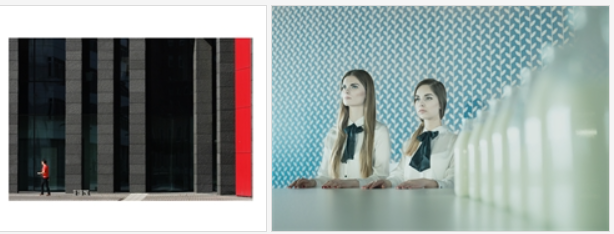 Vysoká škola ekonomie a managementu
27
Počítačová grafika – Grafická kompozice
Vybraná pravidla grafické kompozice (6/6) - Kontrast
Využití kontrastu je jedním z nejúčinnějších přístupů, jak vytknout, zvýraznit hlavní motiv, popř. utlumit rušivé pozadí. Toho lze docílit hned několika způsoby: tonální (typický postup u černobílé fotografie) či barevnou skladbou obrazu a/nebo hloubkou ostrosti – zaostřením ústředního objektu a rozostřením pozadí. ​Vyšším stupněm „umění kontrastu“ je hledání a nacházení kontrastu významového.
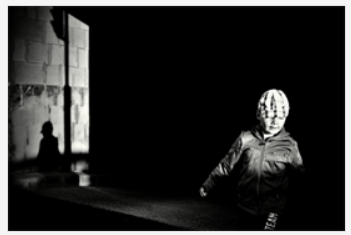 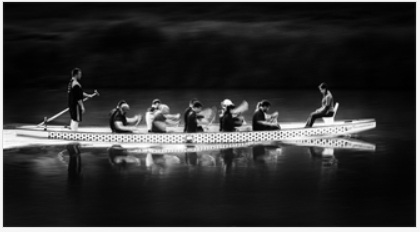 Vysoká škola ekonomie a managementu
28
Počítačová grafika – Grafická kompozice
Úkol v Malování (nebo v libovolném grafickém editoru)
Namalujte tento obrázek
Zachovejte symetričnost
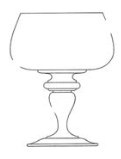 Vysoká škola ekonomie a managementu
29
Počítačová grafika – Grafická kompozice
Úkol v Malování (nebo v libovolném grafickém editoru)
Pomůcka
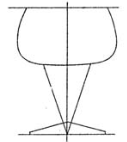 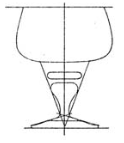 Vysoká škola ekonomie a managementu
30
Počítačová grafika – Grafická kompozice
Úkol v pixlr.com
Vytvořte velikonoční přání
Použijte alespoň 3 prvky grafické kompozice
Použijte alespoň jeden obrázek z internetu
V obrázku použijte alespoň 2 efekty
Prezentujte výsledek a popište

https://pixlr.com/cz/x/#home
Vysoká škola ekonomie a managementu
31
Počítačová grafika – Grafická kompozice
...
https://pixlr.com/cz/x/#home
https://www.thegraphicdesignschool.com/dex/
Vysoká škola ekonomie a managementu
32
Počítačová grafika – Barvy
...
https://color.method.ac
Vysoká škola ekonomie a managementu
33